بسمه تعالی
وزارت علوم، تحقیقات و فناوری
دانشگاه فنی و حرفه ای آذربایجان غربی
آموزشکده فنی دختران ارومیه
گروه صنایع غذایی
اصول تغذیه
(دوره کارشناسی)
مدرس : فهیمه بابایی
جلسه 5: لیپیدها
لیپیدها
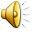 عدم انحلال پذیری در آب
هر گرم چربی 9 کیلوکالری تولید میکند. 
حدد 34 درصد از کل انرژی دریافتی ما بایستی از چربی باشد.
لیپیدها
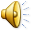 طبقه بندی لیپیدها : 
1)  لیپیدهای ساده : گلیسریدها
2) لیپید مرکب : فسفولیپیدها 
3)لیپید متفرقه :اسید صفراوی یا ویتامین محلول در چربی
طبقه بندی اسید چرب براساس درجه اشباع
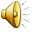 اسیدهای چرب اشباع: استئاریک اسید
اسید چرب تک غیر اشباغ : اسید اولئیک
اسید چرب چند غیر اشباغ : اسید لینولئیک
اسید چرب ضروری و غیر ضروری
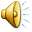 اسید چرب غیر ضروری : توسط بدن قابل سنتز میباشند. 
اسید چرب ضروری:
غیر قابل سنتز بوده و شامل خانواده امگا 3 و امگا 6 می باشد.
عملکرد کلی اسیدهای چرب
مشارکت در ساخت فسفولیپیدها
مشارکت در ساخنمان تری گلیسیریدها
اثرات تنظیمی بر عملکرد سلولی
نقش اسید چرب در سیالیت غشا
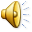 طول زنجیره 
درجه غیر اشباعی
هضم و جذب چربی ها
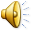 بیشترین چربی دریافتی از غذا به شکل تری گلیسیرید است
هضم چربی از دهان شروع میشود
اسیدهای چرب ترانس و بیماری های مزمن
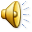 اسید چرب ترانس با بیماری هایی نظیر کرونر قلبی و سرطان و .. در ارتباط است.  
اسید چرب ترانس پیچ خوردگی غشا را کاهش میدهد
علل کمبود اسید چرب ضروری و درمان
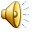 در بیماری سیستیک فیبروزیس 
بیماری عروق محیطی
بی اشتهایی عصبی 
پس از تصادفات و سوختگی 
درمان:استفاده از تری گلیسیرید حاوی لینولئیک اسید
علایم کمبود اسید چرب
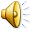 علایم کمبود امگا 3 : 
پرنوشی و مشکلاتی در یادگیری و بینایی
علایم کمبود اسید چرب
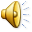 علایم کمبود امگا 6 : 
کبد چرب – اختلال تولید مثل – ضایعات پوستی
منابع اسید چرب امگا 3 و 6
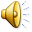 منابع اسید چرب امگا3
غذاهای دریایی و سبزی جات
تخم کتان ، کلزا  سویا
روغن کبد ماهی ، کاد، آزاد و ساردین
خرچنگ، میگ و صدف
فسفولیپیدها
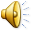 از مشتقات اسید فسفاتیدیک
فسفولیپدعمده غشا سلولی لیستین است
 کاربرد در صنایع غذایی
تثبیت کننده در بستنی و کراکر
منابع عمده فسفولیپیدها
جگر 
 زرده تخم مرغ
سویا  و بادام زمینی
جوانه گندم – حبوبات و اسفناج
اسفنگولیپیدها
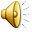 حاوی الکل اسفنگوزین میباشند.
اسفنگومیلین فراوانترین اسفنگوزین است.
جایگزین چربی
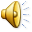 موادی پروتئینی بوده
کالری زایی بین 1/3 تا 4 کیلو کالری